ИСТОРИЯ
5
класс
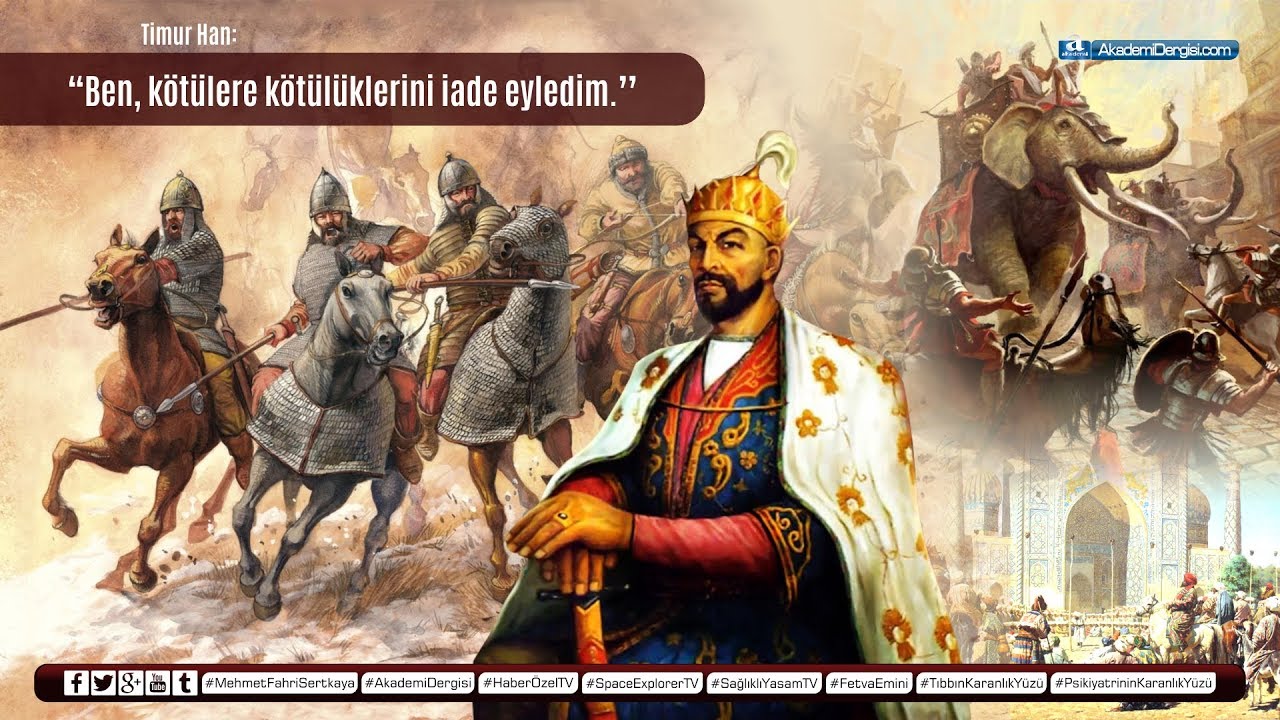 Тема урока:
«АМИР ТЕМУР»
(2 – урок)
ПЛАН
АМИР ТЕМУР – ОСВОБОДИТЕЛЬ НАРОДОВ ЕВРОПЫ
РОЛЬ АМИРА ТЕМУРА В ИСТОРИИ МИРА
ЮБИЛЕЙ АМИРА ТЕМУРА
АМИР ТЕМУР ОСВОБОДИТЕЛЬ ЕВРОПЫ
Государству Амира Темура начала угрожать Золотая Орда - государство, созданное монголами. На троне этого государства сидел хан Тохтамыш.
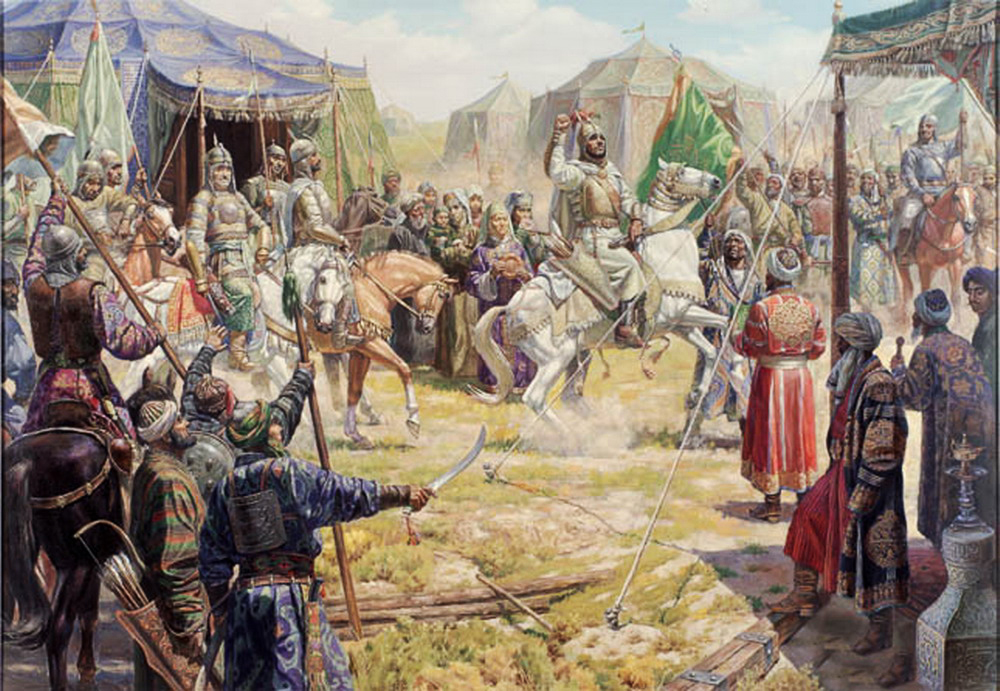 АМИР ТЕМУР ОСВОБОДИТЕЛЬ ЕВРОПЫ
Амир Темур приступил к устранению угрозы Золотой Орды. В 1395 году Амир Темур разгромил войска хана Тохтамыша. Эта победа очень ослабила Золотую Орду и существенно ускорила освобождение Руси, подчинявшейся Золотой Орде, от монгольского ига.
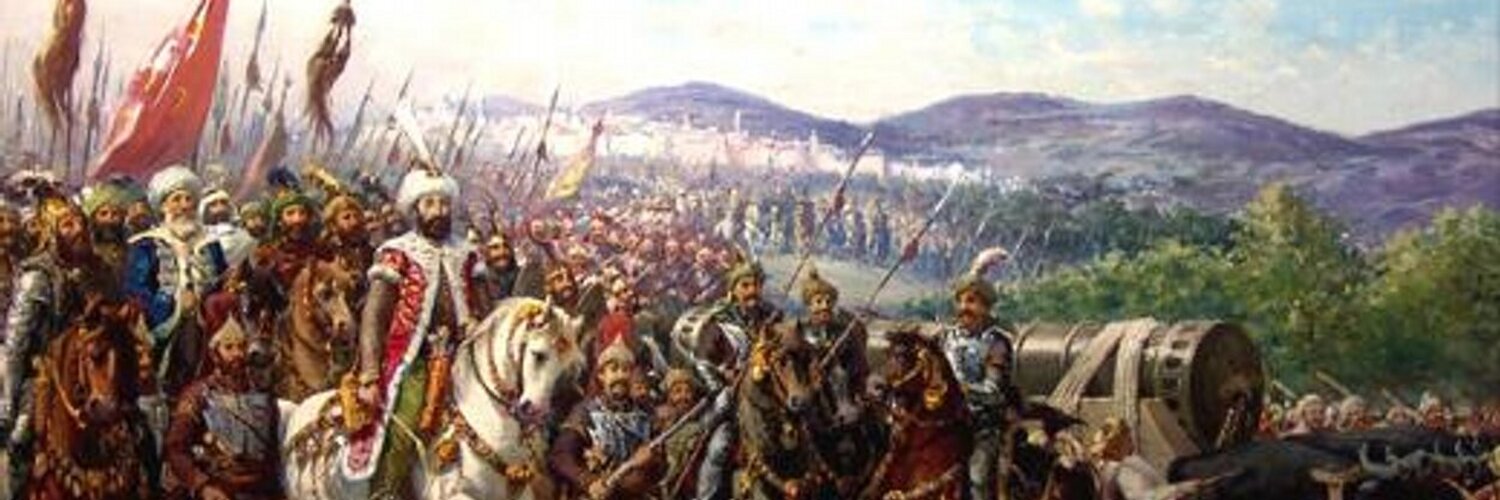 АМИР ТЕМУР ОСВОБОДИТЕЛЬ ЕВРОПЫ
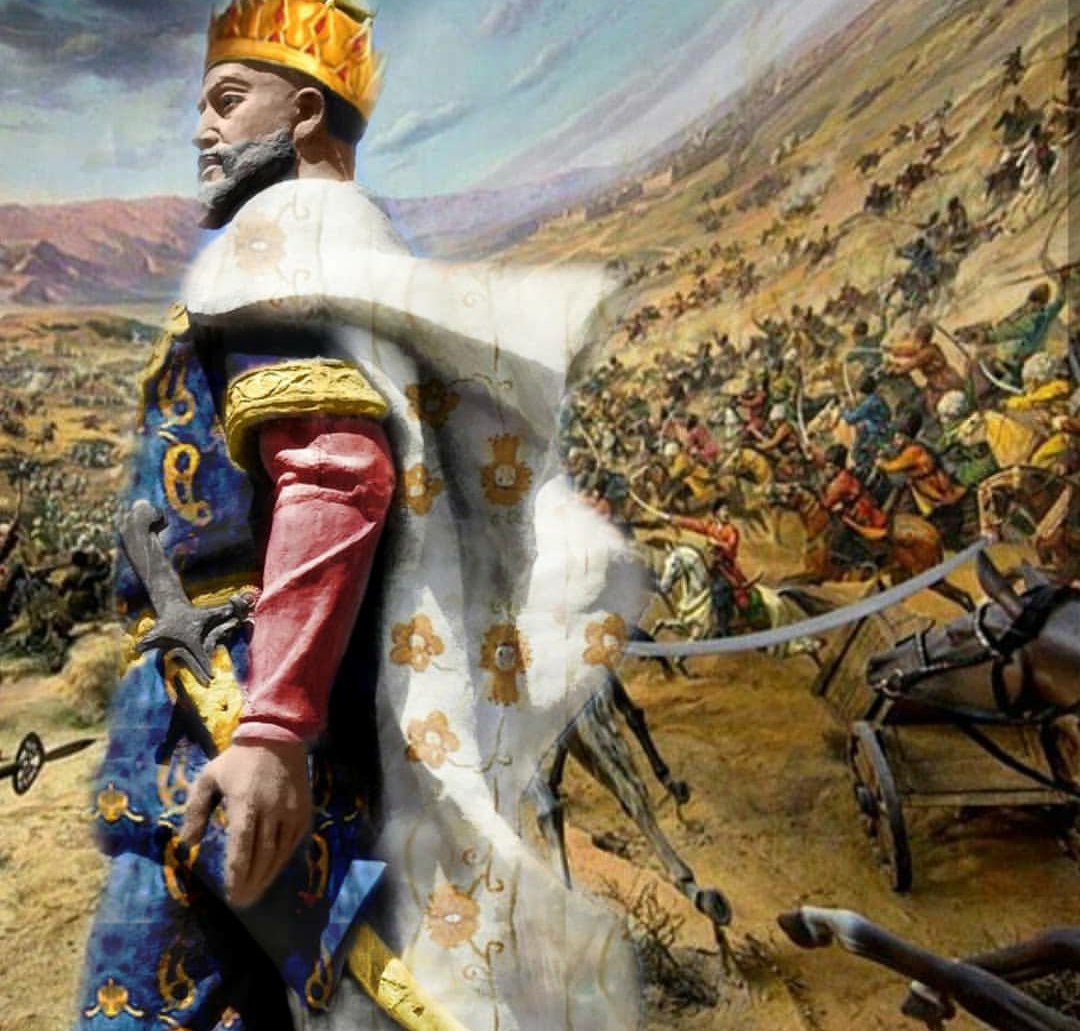 В 1402 году близ Анкары Амир Темур сокрушил армию султана Османской империи (Турции) Баязета, представлявшего собой большую угрозу для народов Западной Европы.
АМИР ТЕМУР ОСВОБОДИТЕЛЬ ЕВРОПЫ
Это поражение турков отвело угрозу их нападения на западноевропейские государства. Европейские правители, освободившиеся от такого опасного врага как Баязет, послали Амиру Темуру благодарственные письма.
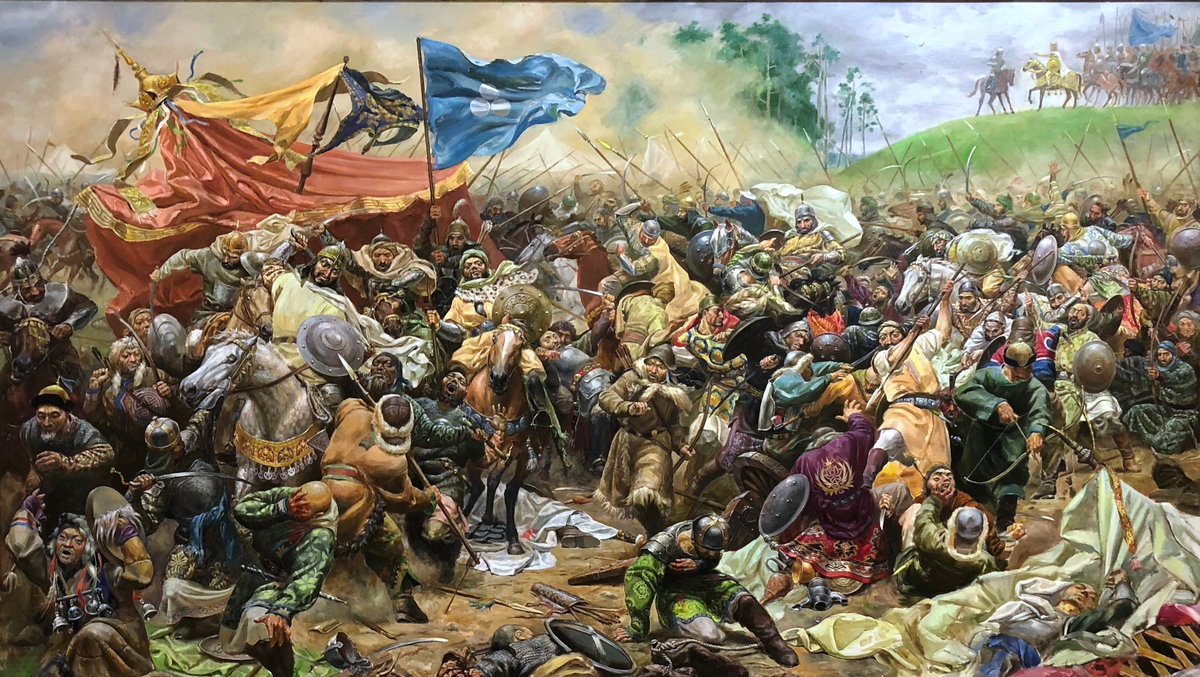 АМИР ТЕМУР ОСВОБОДИТЕЛЬ ЕВРОПЫ
А короли Франции и Испании направили своих послов. Уже в XV веке в Западной Европе был установлен памятник Амиру Темуру  с глубокомысленной надписью «Освободителю Европы».
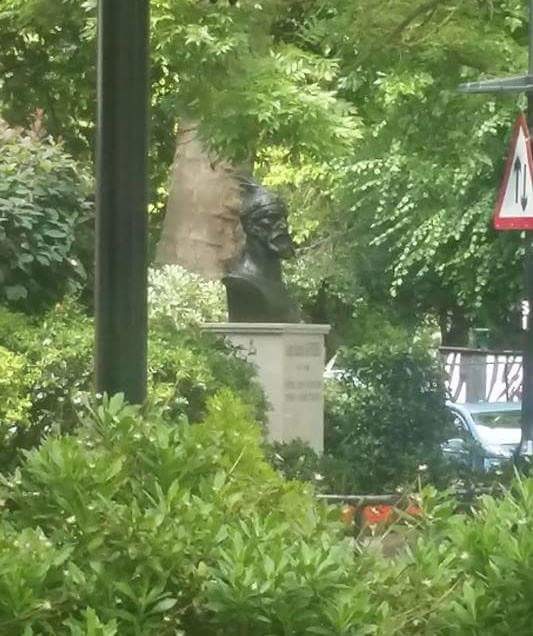 Памятник Амиру Темуру в Англии
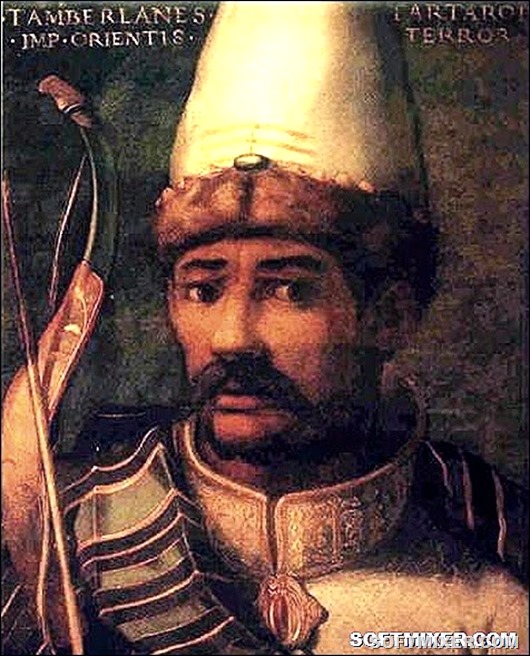 Изображение Амира
 Темура в
 итальянской живописи  
   XVI века
АМИР ТЕМУР ОСВОБОДИТЕЛЬ ЕВРОПЫ
Амир Темур основал на родной земле государство и сумел превратить его в централизованную могущественную державу. В то же время он стал освободителем Европы.
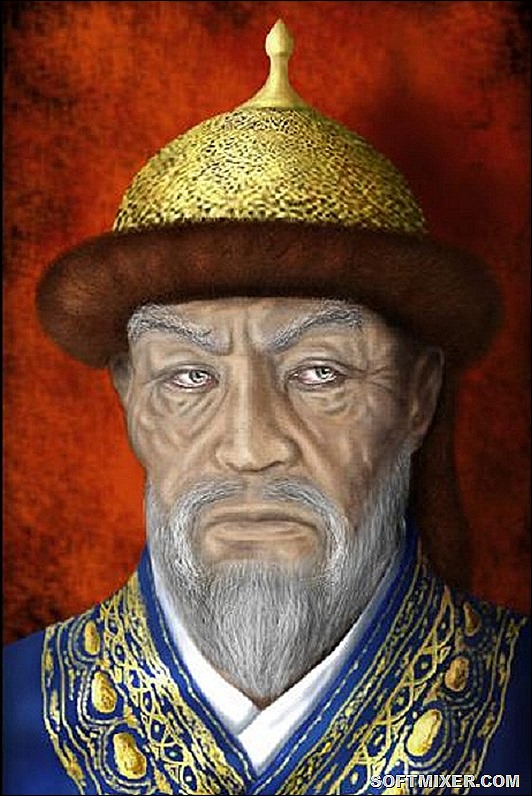 АМИР ТЕМУР И ЕГО РОЛЬ В ИСТОРИИ
Вожди тюрко ­ монгольских племен Междуречья и все 
амиры признали власть Амира Темура
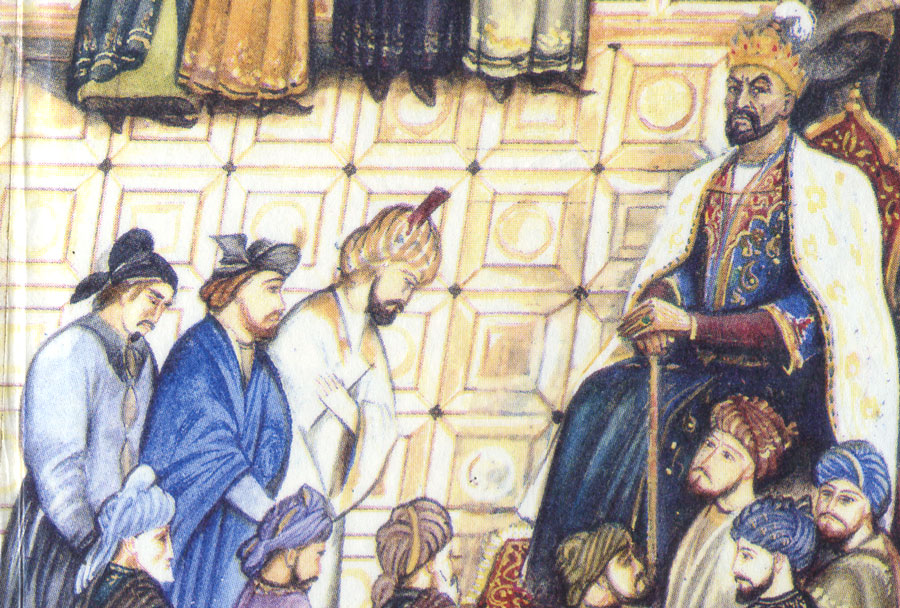 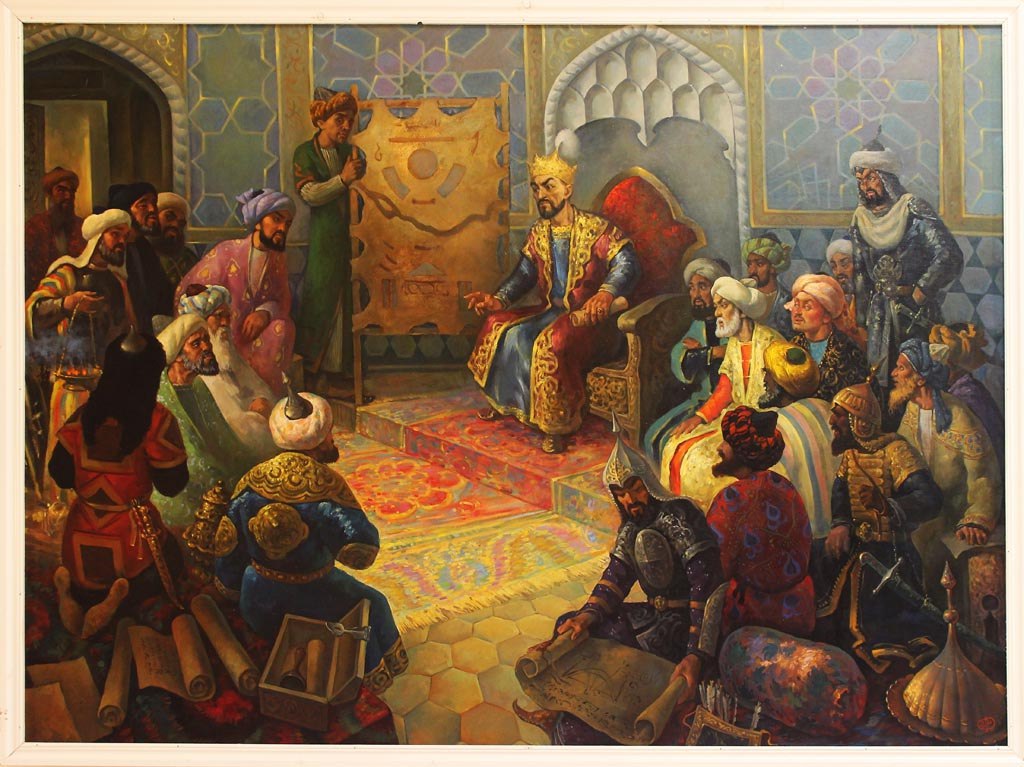 Амир Темур созывает совет  на котором излагает план 
государственного обустройства и возрождения городов 
и крепостей
АМИР ТЕМУР И ЕГО РОЛЬ В ИСТОРИИ
Будучи мудрым правителем, он понимал, что державу, созданную мечом, может уберечь лишь закон. Поэтому им был принят свод законов, известных как - «Уложения Темура». Основной их идеей являлось утверждение принципа верховенства и нерушимости закона, обязательного как для правителей и должностных лиц, так и для воинов и простого народа.
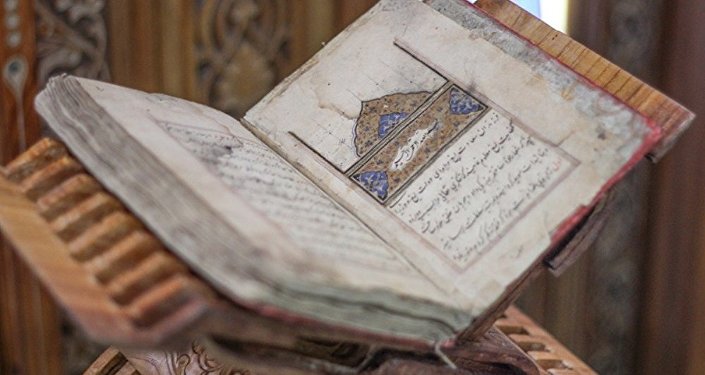 АМИР ТЕМУР И ЕГО РОЛЬ В ИСТОРИИ
На совете был рассмотрен вопрос и о столице будущего 
государства. Мнения  разошлись. Советник  настаивал:
 «Столицей должен стать город Карши»…
Другие предлагали основать столицу в городе Кеше. 
Споры прервал Темур: «Столицей будет Самарканд!»,
 – сказал он и напомнил, что Самарканд был некогда 
столицей Древнего Туркестана.
Да и Александр Македонский сделал Самарканд 
своей столицей на Востоке. «Думаем, что Самарканд 
заслуживает быть столицей», – заключил он.
ВОЗРОЖДЕНИЕ САМАРКАНДА
Была построена неповторимой 
красоты мечеть. (в настоящее время  
мечеть Биби-Ханым)
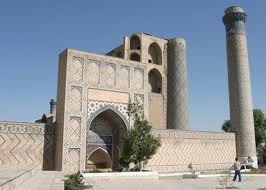 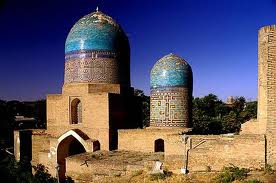 Восстановлен  мавзолей Шахи Зинда
Построена усыпальница Гур Эмир, где
 похоронен Амир Тимур, и некоторые
 члены его семьи
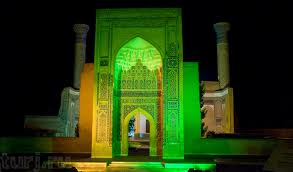 ЗАСЛУГИ АМИРА ТЕМУРА
Его цитата: «Если сомневаетесь в нашем могуществе, посмотрите на наши постройки».
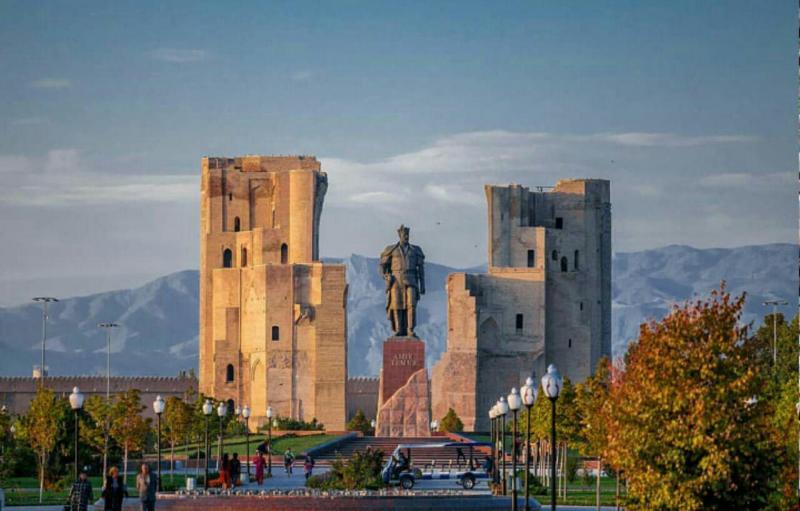 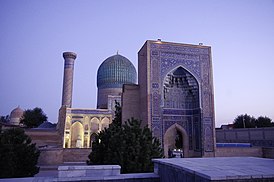 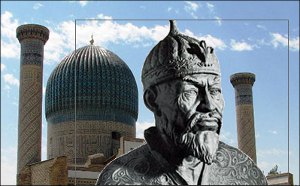 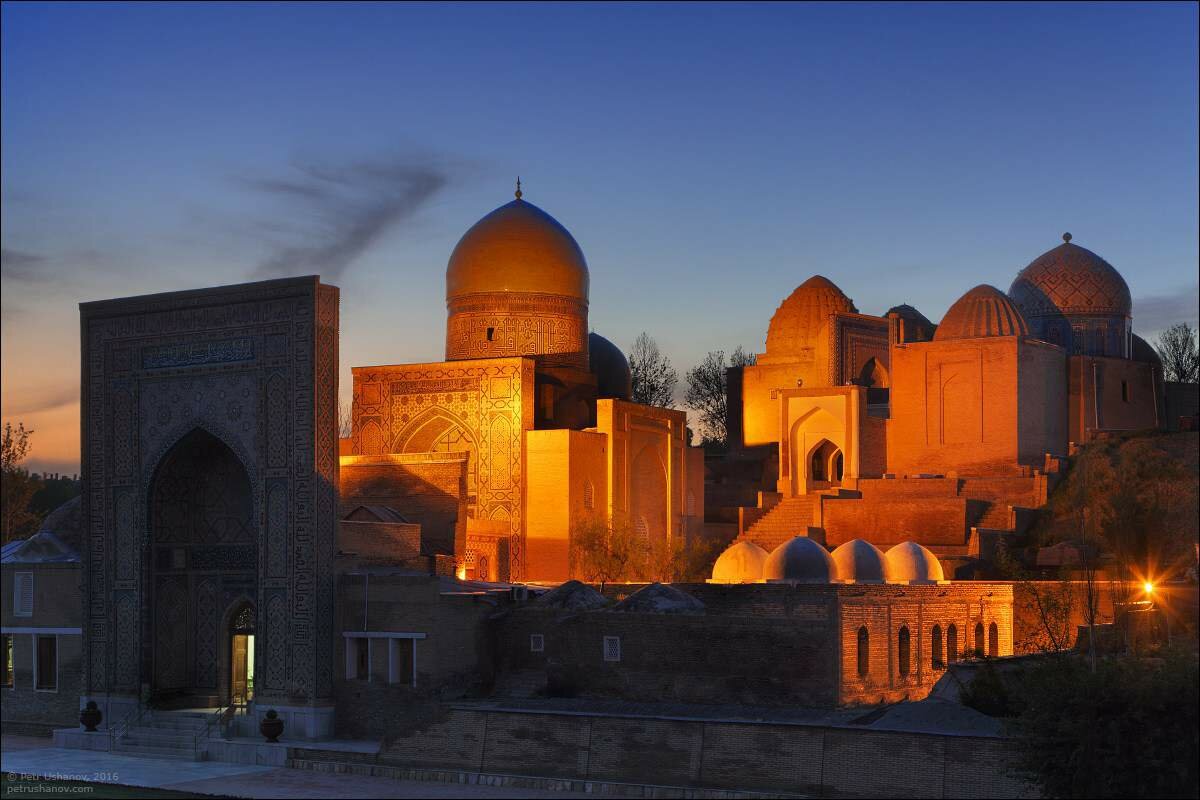 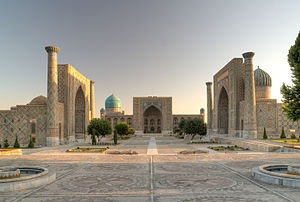 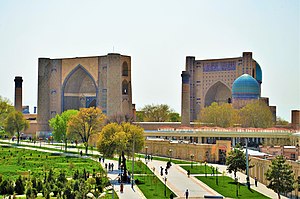 ЗАСЛУГИ АМИРА ТЕМУРА
ЗАСЛУГИ АМИРА ТЕМУРА В ИСТОРИИ
Значение Амира Темура в мировой истории чрезвычайно велико. 
По инициативе Международной организации ЮНЕСКО в 1996 году широко праздновался юбилей Амира Темура и этот год был провозглашен «Годом Амира Темура».
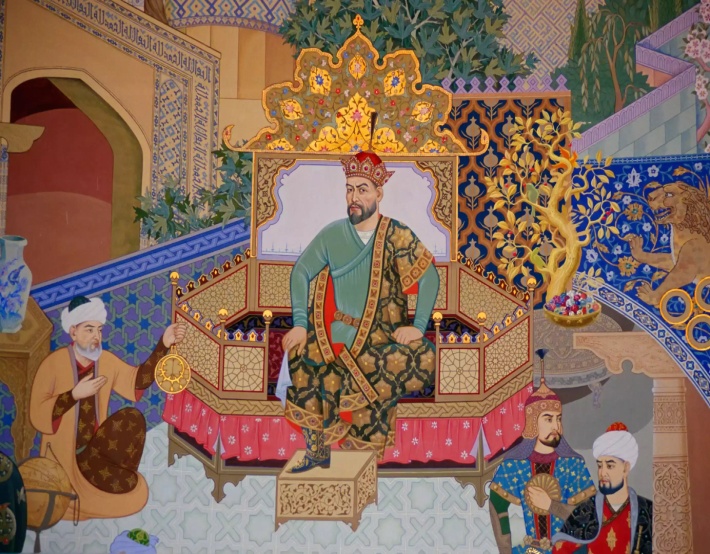 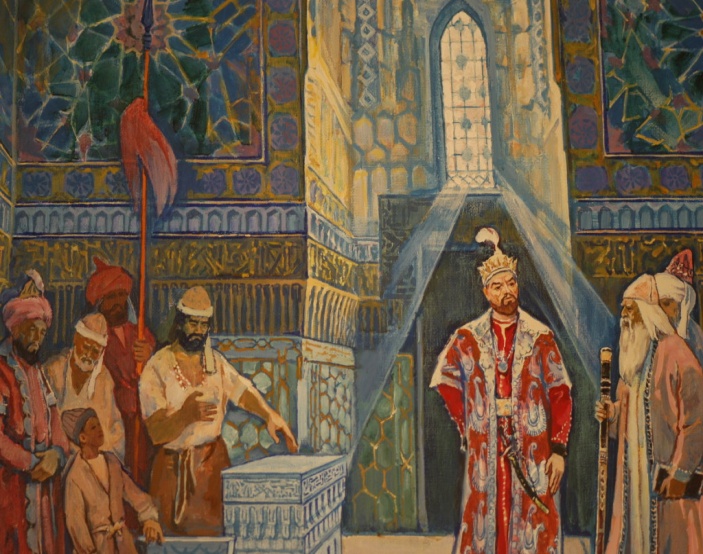 Вы спросите почему?
ЗАСЛУГИ АМИРА ТЕМУРА В ИСТОРИИ
Он заложил фундамент такого государства, создал его правовые основы. Ярким свидетельством тому служат его слова: «Девять десятых государственных дел я решал с помощью советов, мероприятий и аудиенций, и лишь десятую часть с помощью меча».
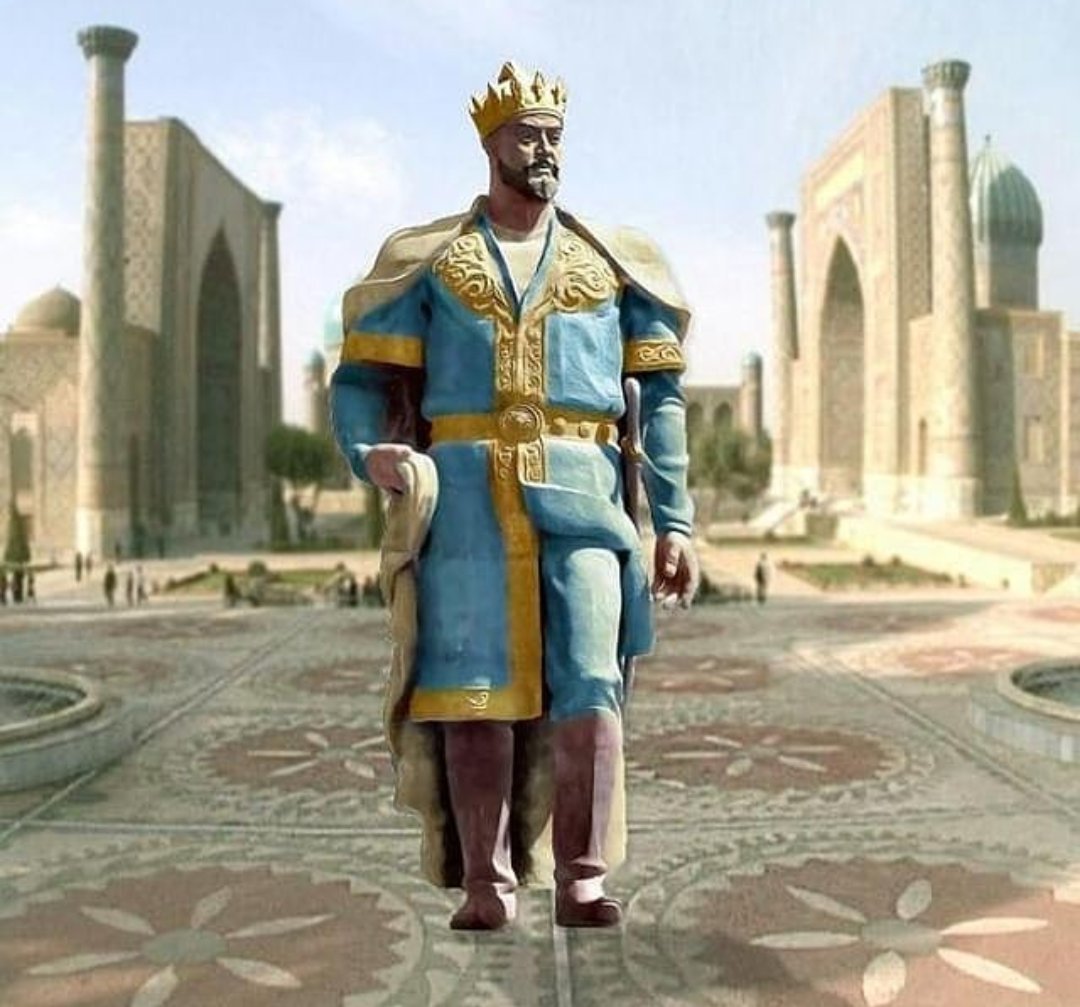 ЗАСЛУГИ АМИРА ТЕМУРА В ИСТОРИИ
Амир Темур осуществил большую работу, послужившую укреплению взаимосвязей между Европой и Азией. Он установил связи и стремился укрепить их со странами разных частей света. Во внешней политике Амира Темура главной идеей служило широкое установление международных экономических и торговых связей, благодаря которому получили бы выгоду все, и прежде всего народ,  о свободе и независимости  думал Амир Темур еще 600 лет назад.
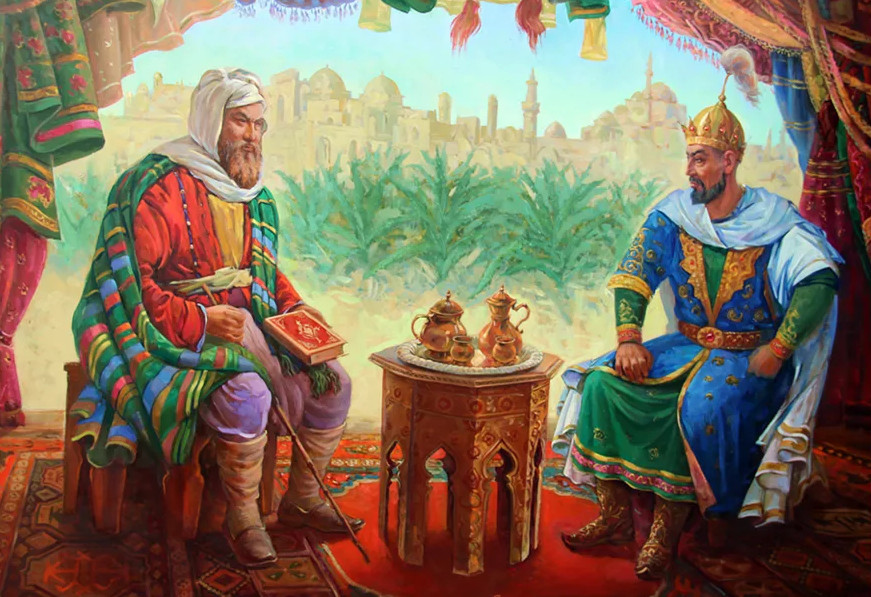 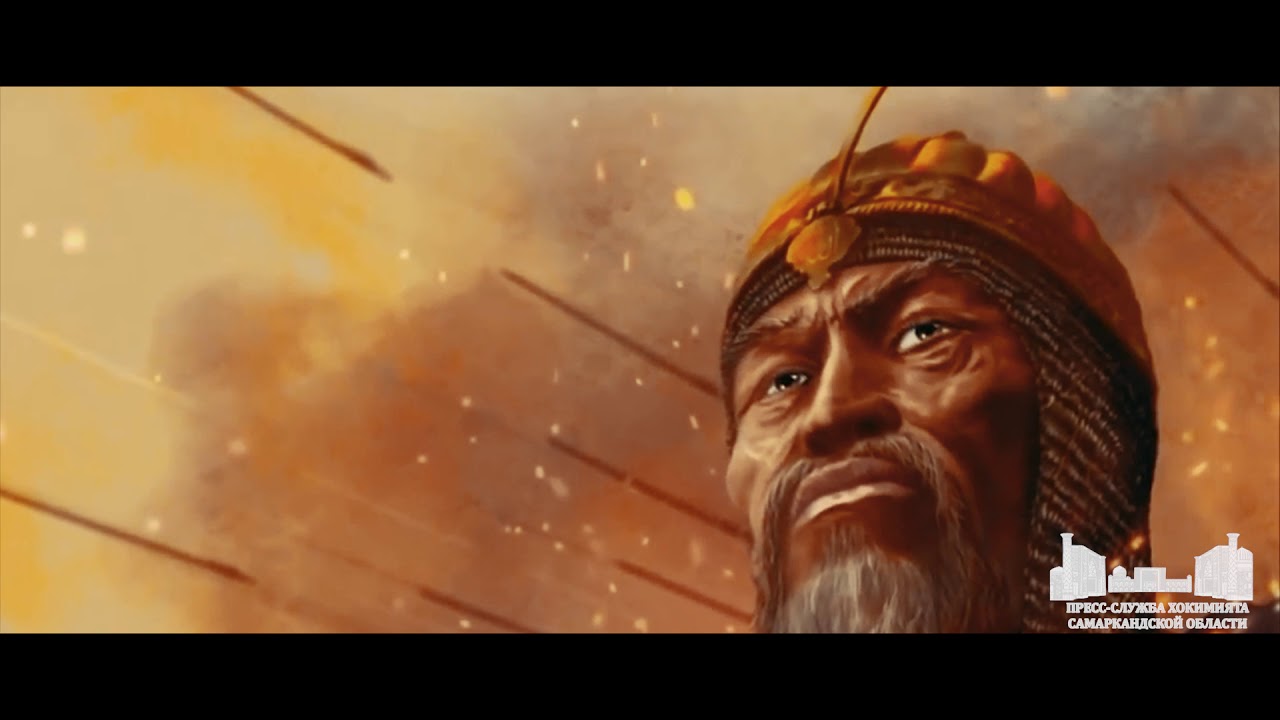 ЗАСЛУГИ АМИРА ТЕМУРА В ИСТОРИИ
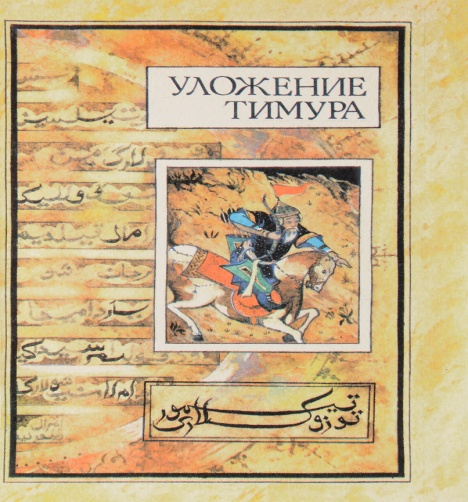 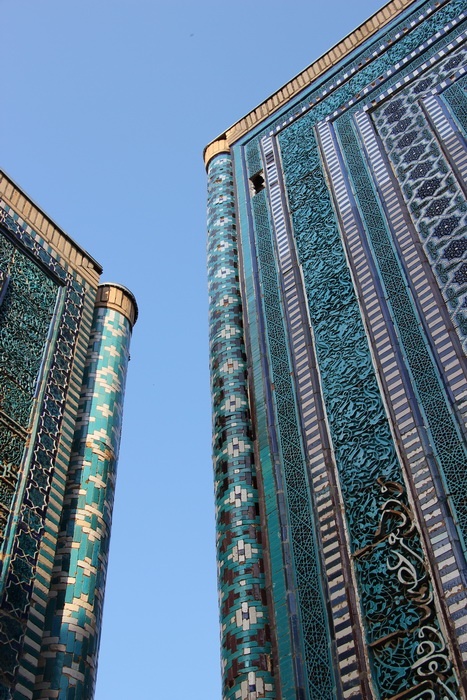 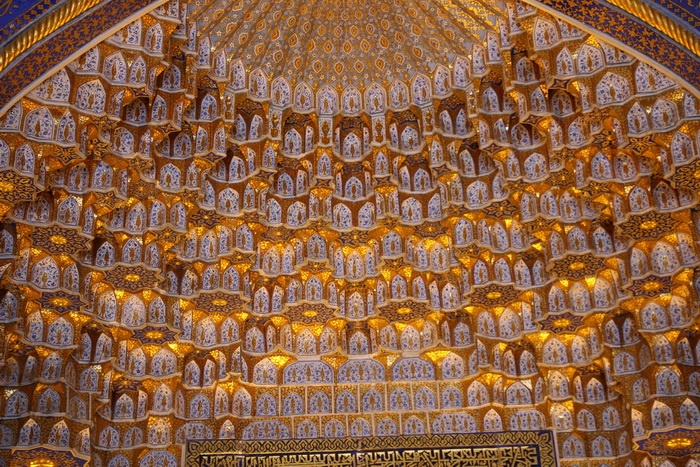 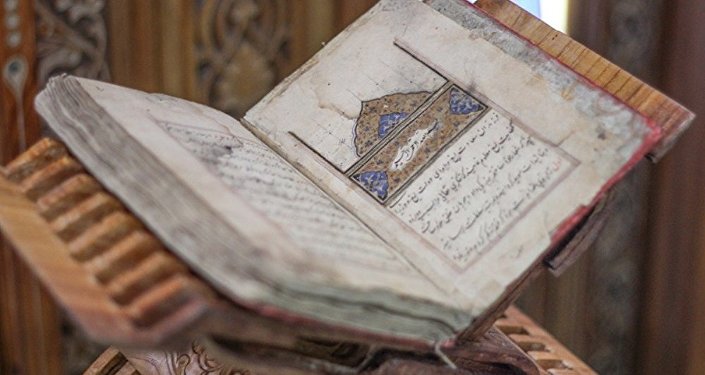 Амир Темур внёс выдающийся вклад в национальную государственную систему, образование и культуру, в общее развитие своего государства. Он содействовал строительству исторических зданий, особенно в Самарканде. Некоторые из них можно увидеть сегодня.
РЕГИСТАН
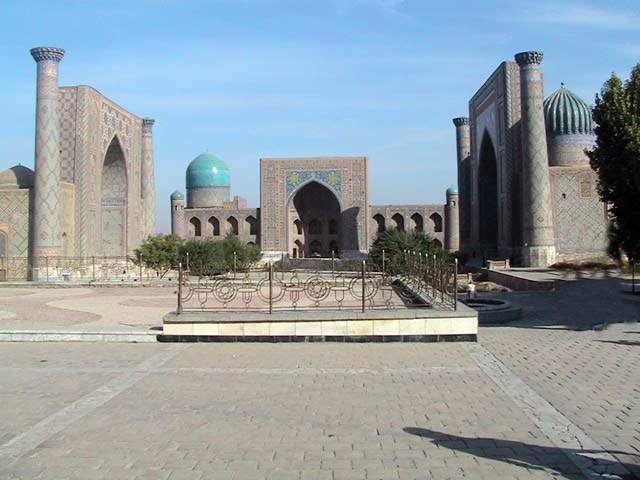 Регистан - (от рег - песок и стан - место; буквально - место, покрытое песком)  название главных площадей в городах Среднего Востока.
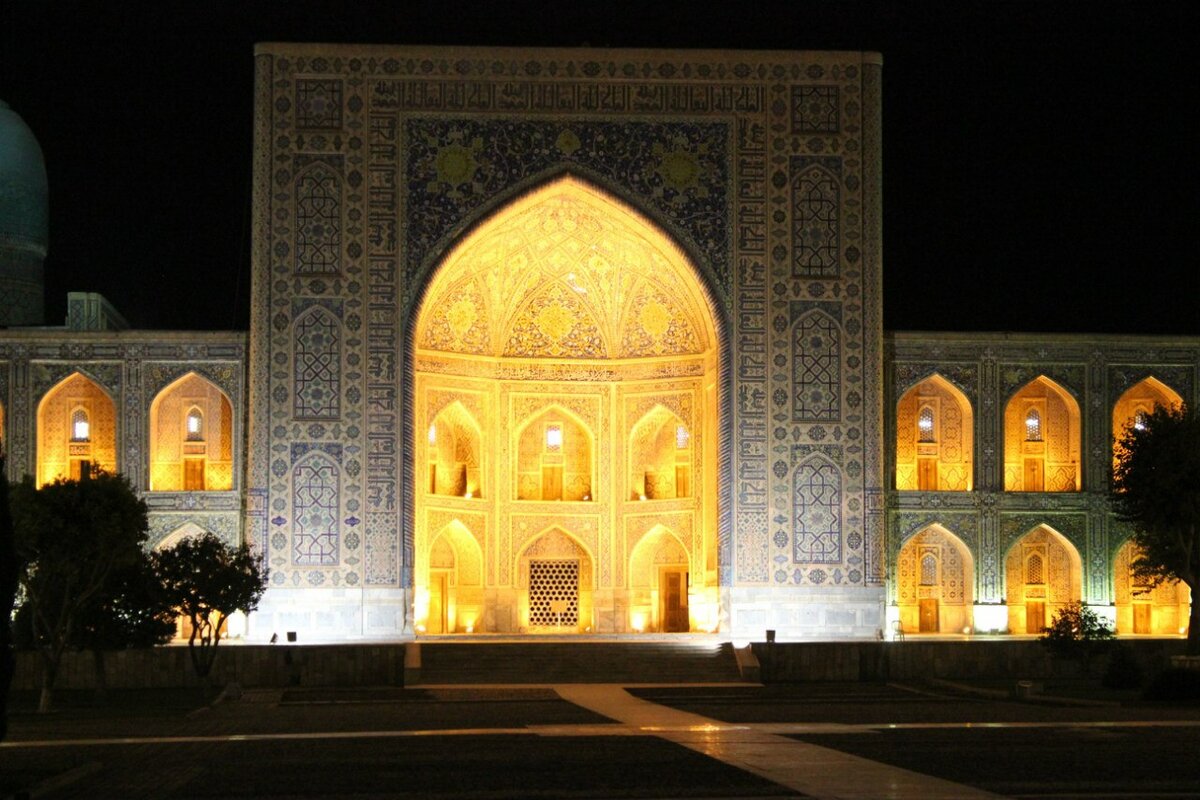 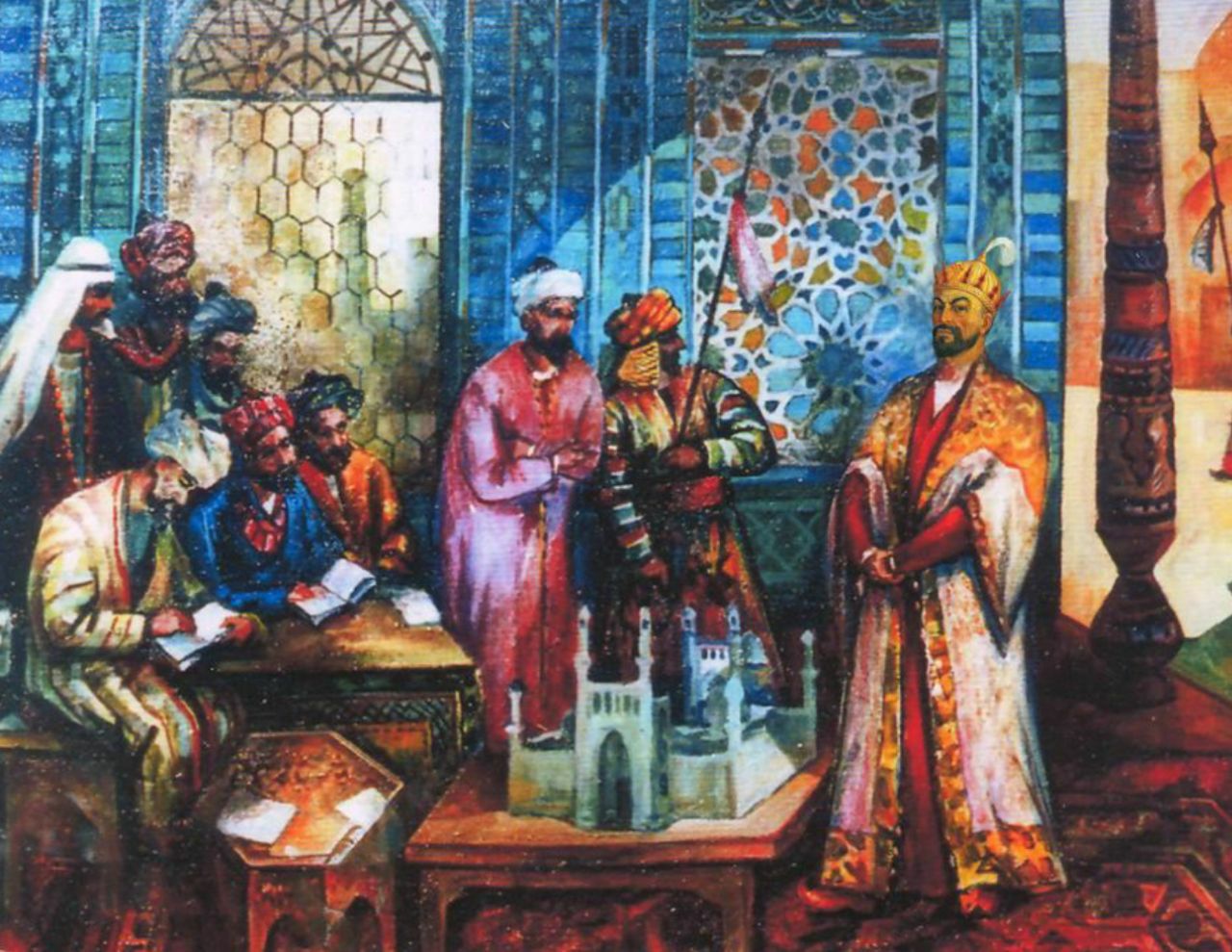 АК САРАЙ
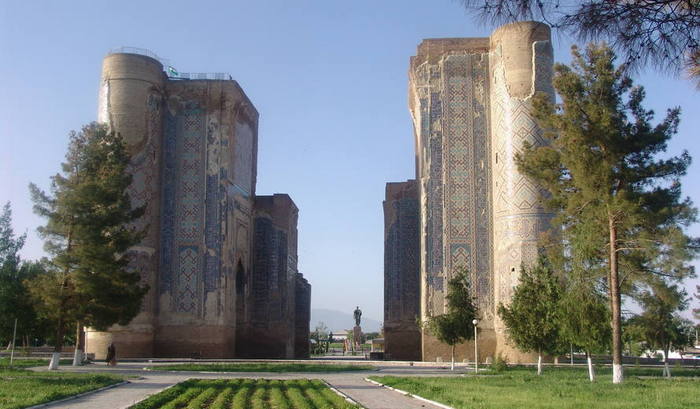 Ак - сарай - («Белый дворец»)  резиденция Амира Темура в Шахрисабзе.
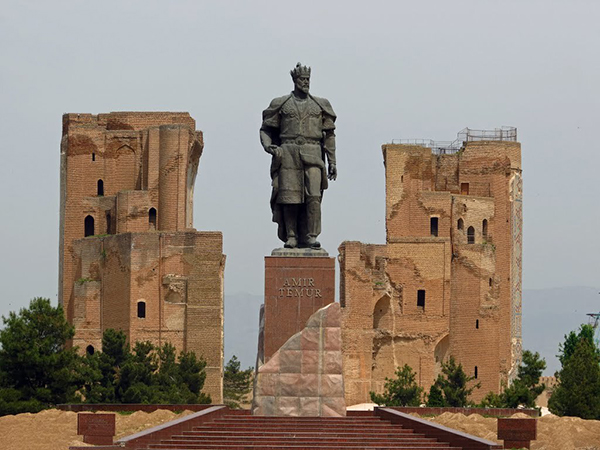 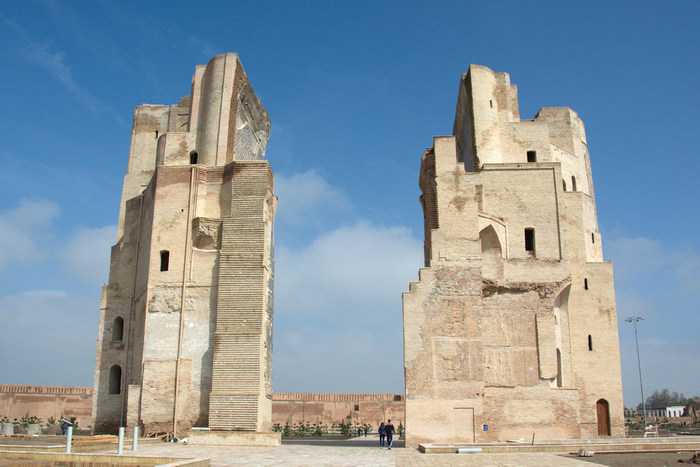 ГУР ЭМИР
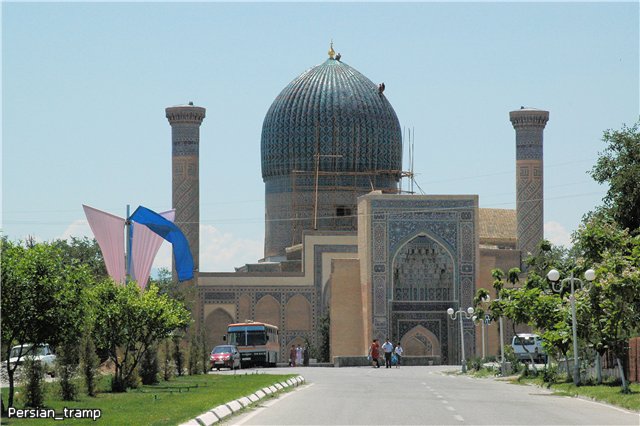 Гур-Эмир – («Гробница эмира») - мавзолей Амира Темура и его членов семьи в Самарканде.
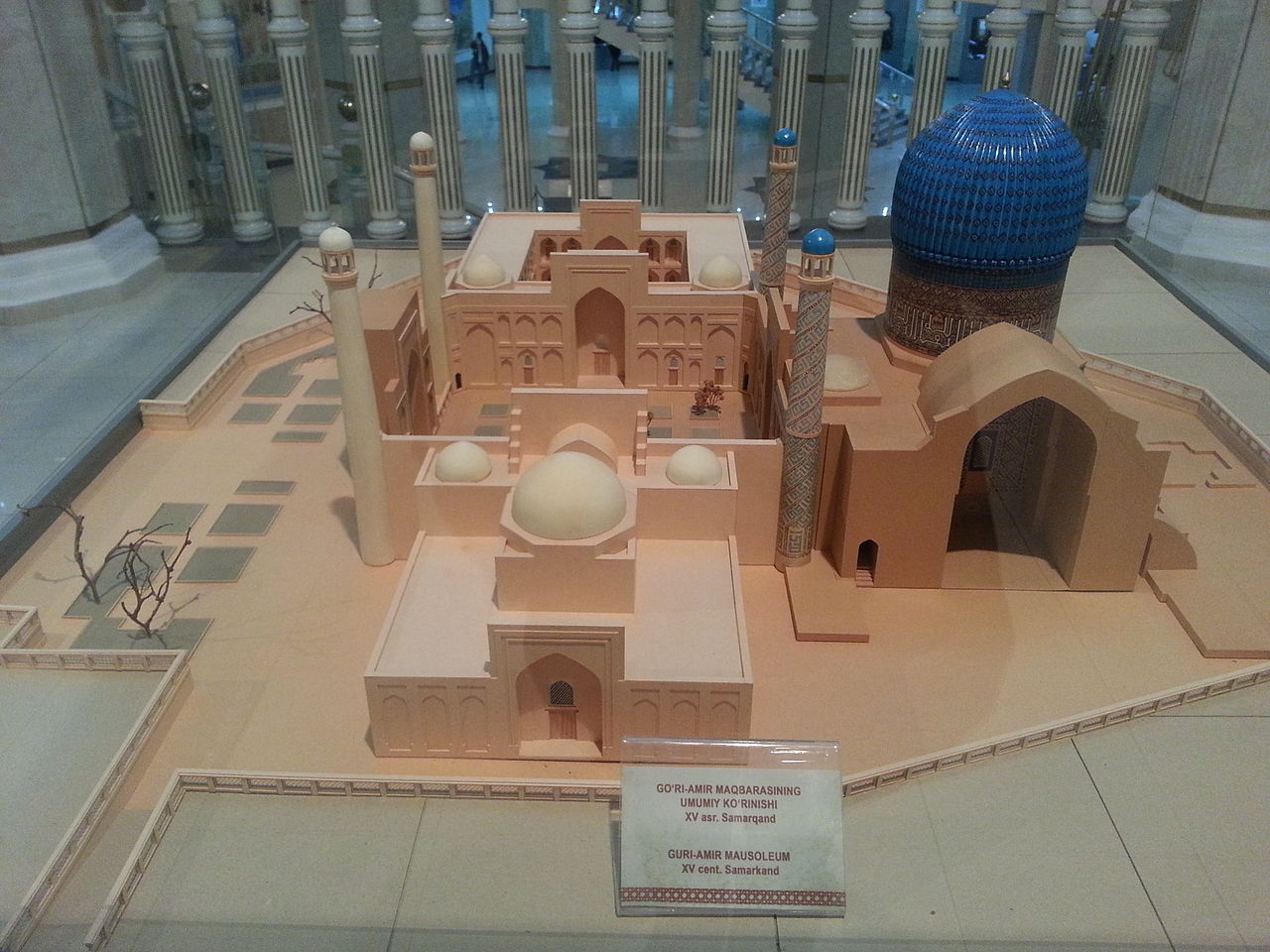 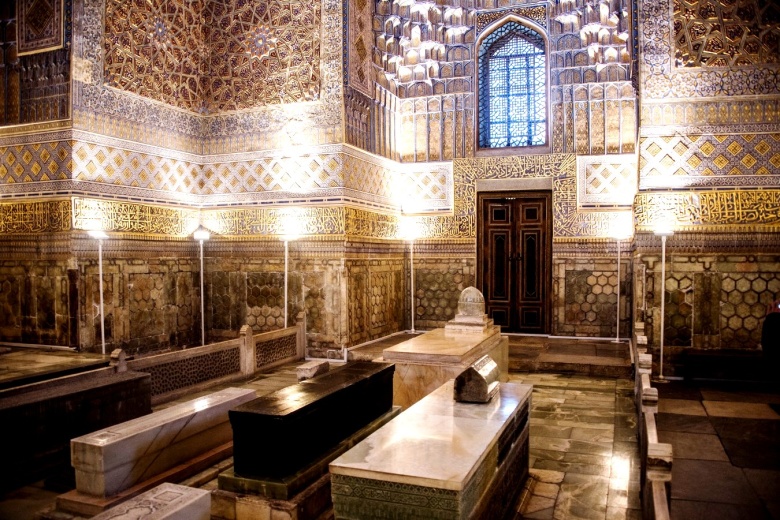 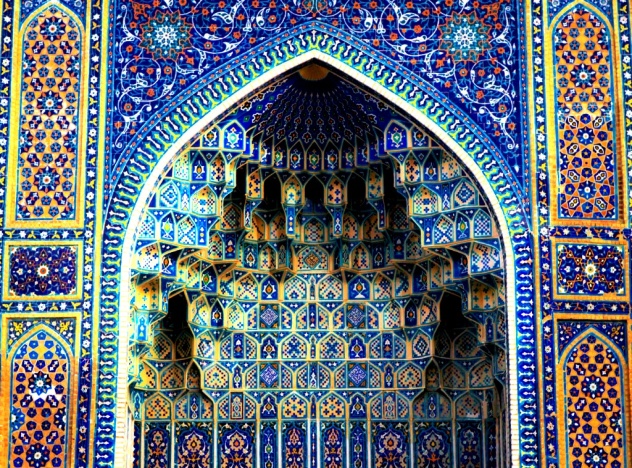 ЗАСЛУГИ АМИРА ТЕМУРА В ИСТОРИИ
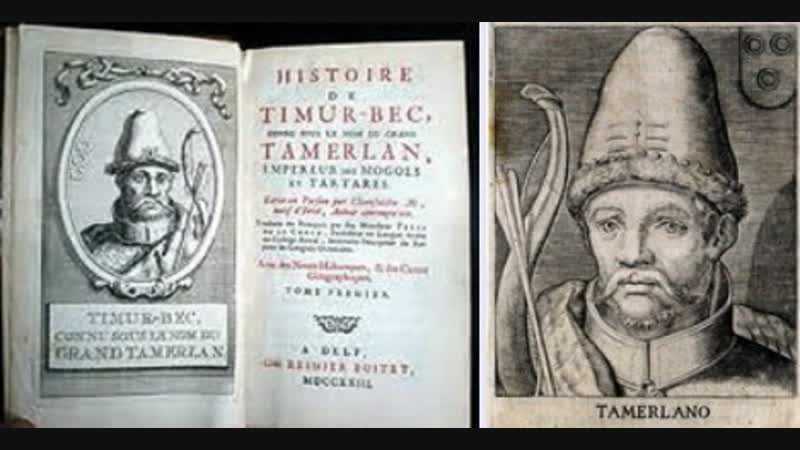 В 1402 году во Франции 
была отлита статуэтка 
из чистого золота с надписью 
«ОСВОБОДИТЕЛЬ ЕВРОПЫ»
В 1553 году было издано 
произведение 
итальянского ученого 
 «ВЕЛИЧИЕ
 ТАМЕРЛАНА ИЗ СКИФИИ»
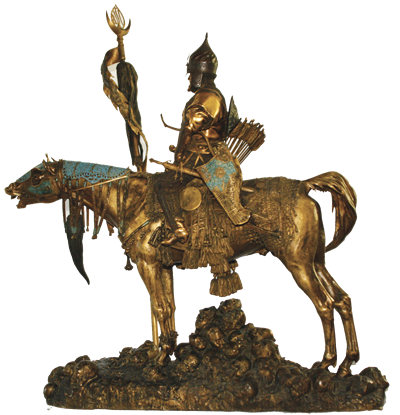 ЗАСЛУГИ АМИРА ТЕМУРА В ИСТОРИИ
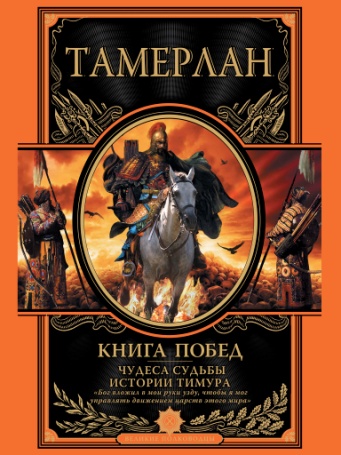 В том же веке издается 
произведение испанского 
историка Перо Мексика 
«ИСТОРИЯ ВЕЛИКОГО ТЕМУРА»
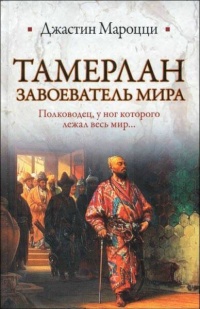 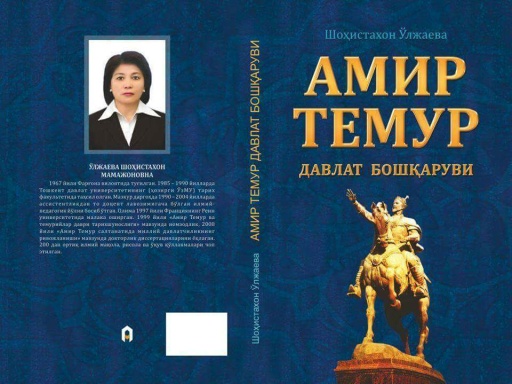 К настоящему времени
 в 33  странах издано 
более 500 произведений 
посвященных 
Амиру Темуру
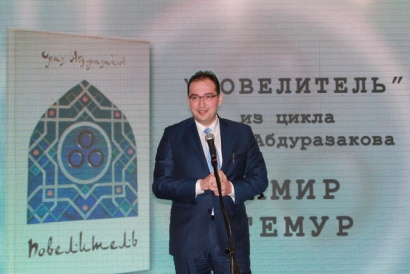 АМИР ТЕМУР В ИСТОРИИ
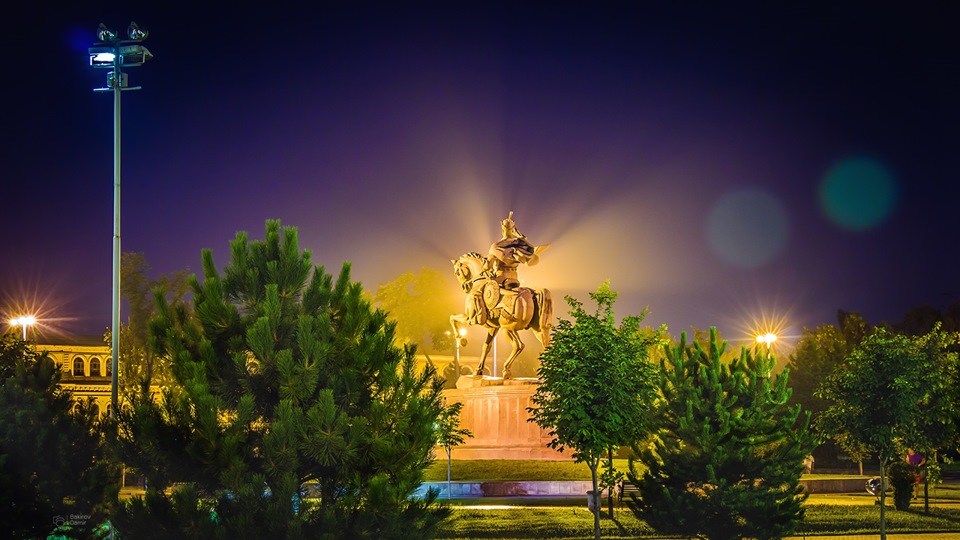 В Узбекистане увековечено имя Амира Темура. Его имя присвоено проспектам, площадям многих городов и кишлаков, паркам, школам,кинотеатрам.
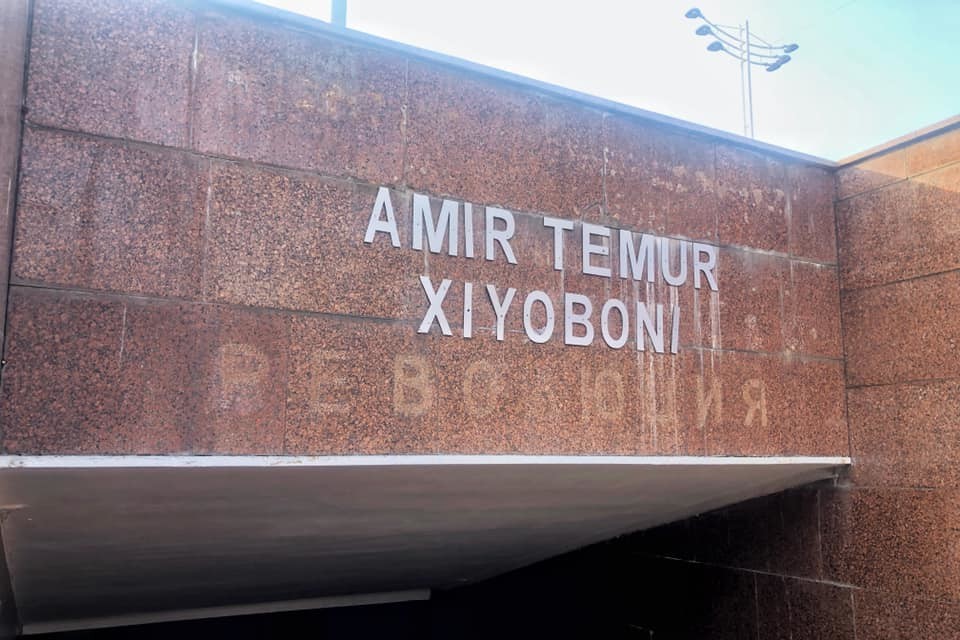 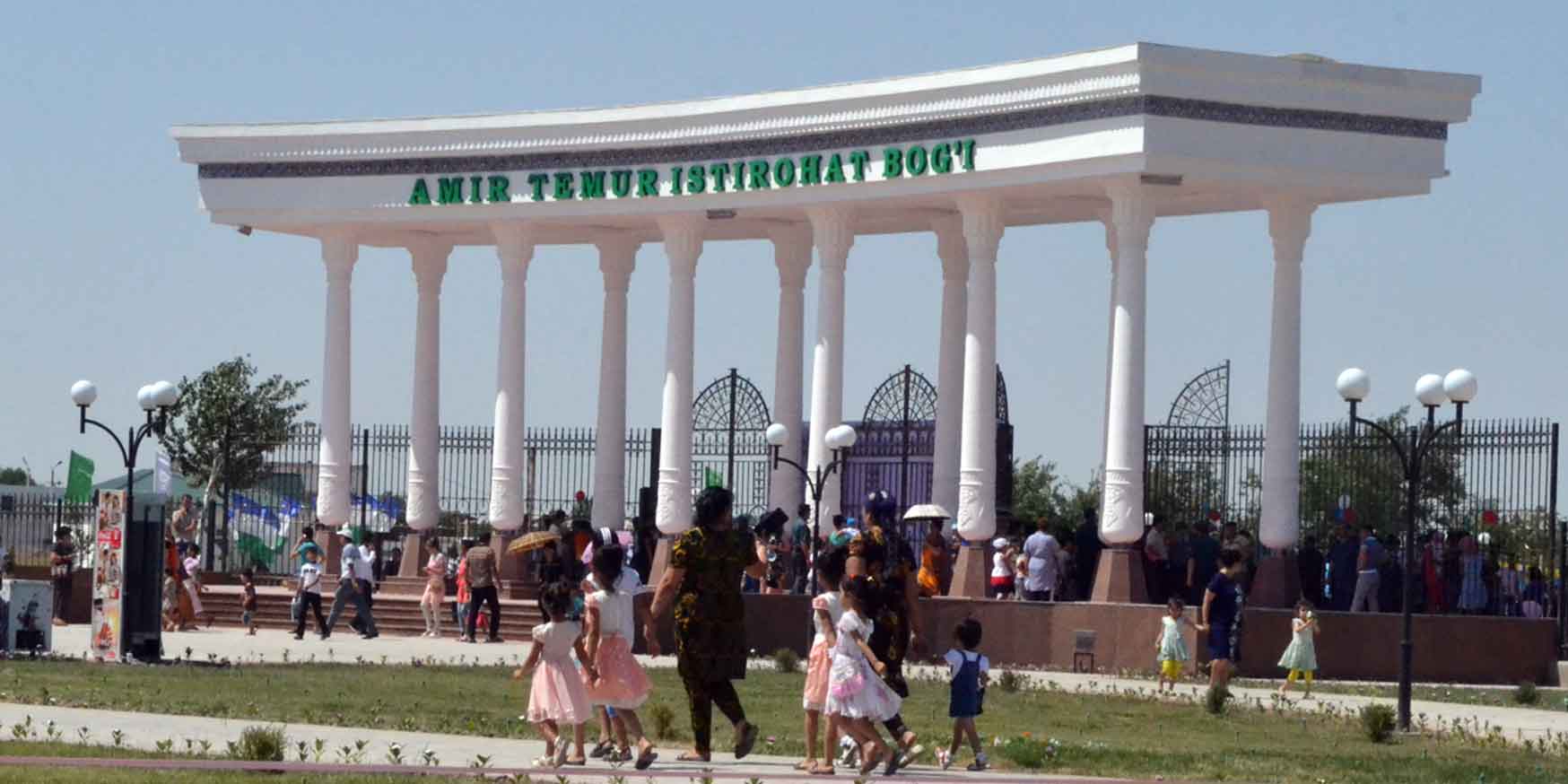 АМИР ТЕМУР В ИСТОРИИ
В городах Ташкенте, Самарканде и Шахрисабзе были установлены памятники Амиру Темуру.
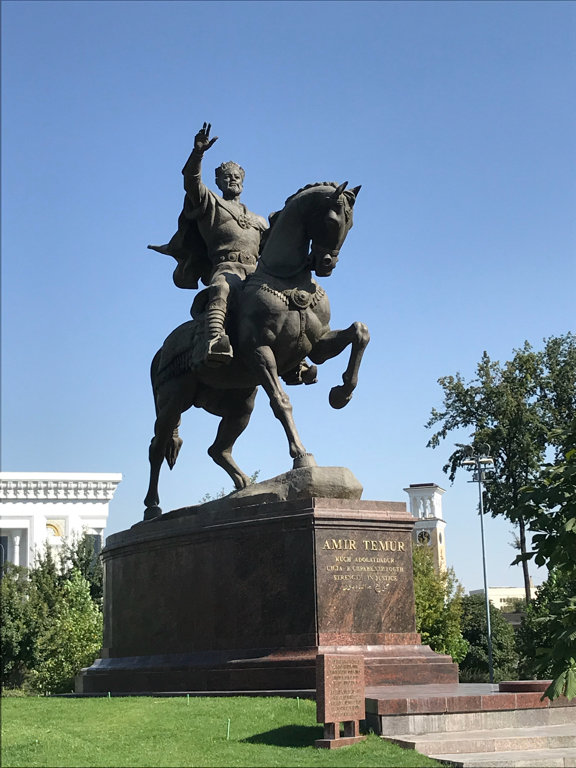 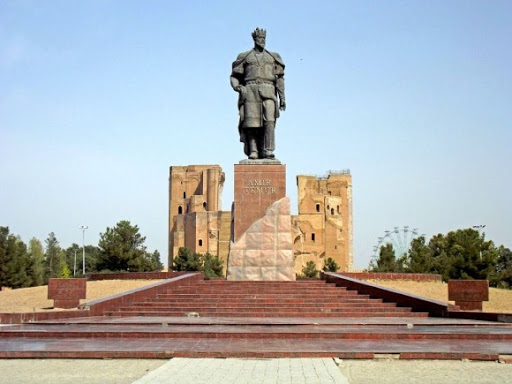 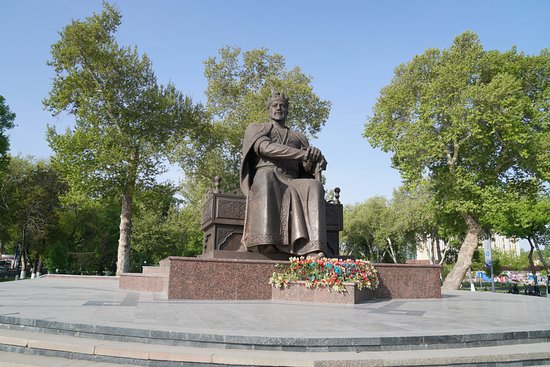 ПАМЯТЬ И ИСТОРИЯ
В 1996 году в Ташкенте построен Государственный музей  истории Тимуридов.
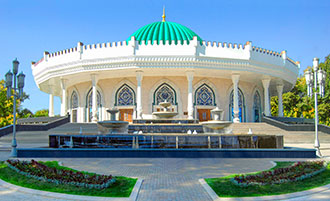 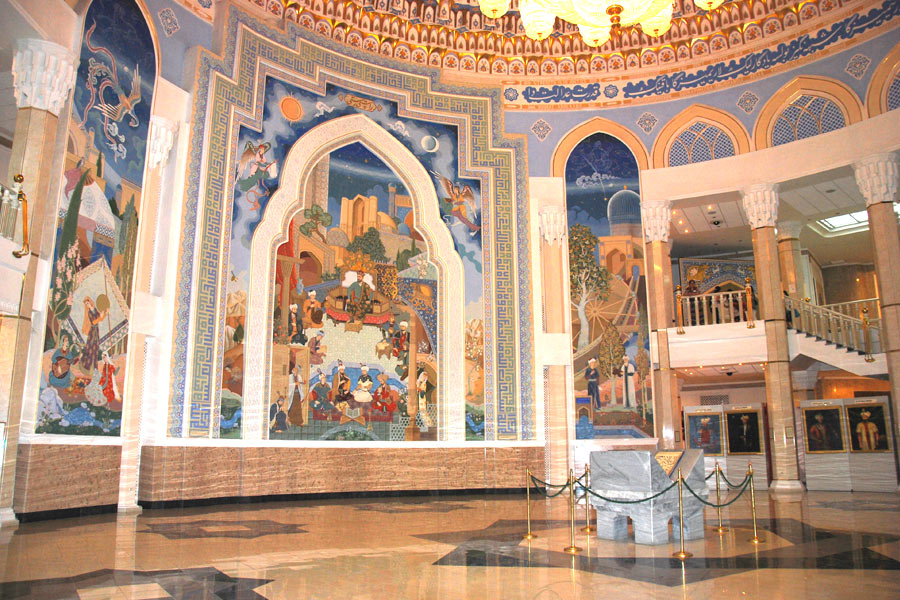 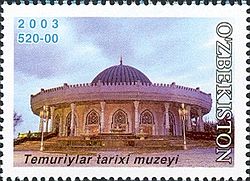 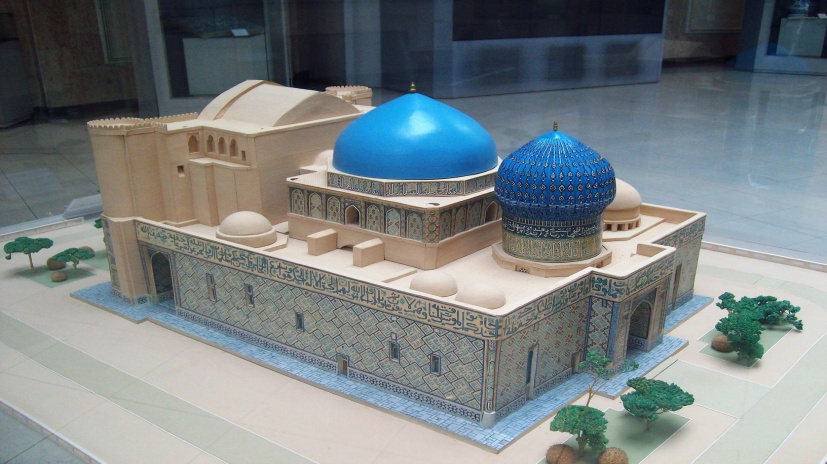 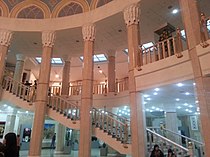 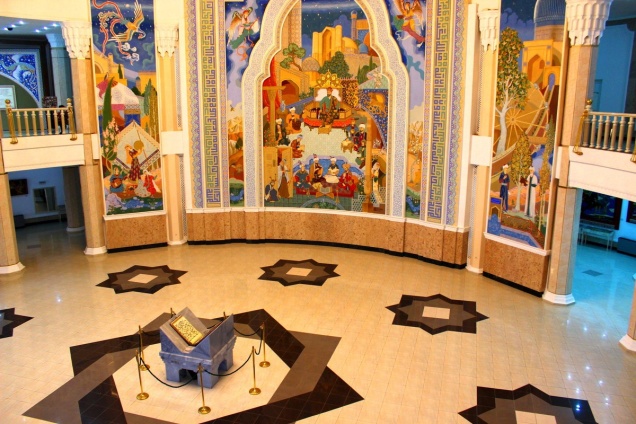 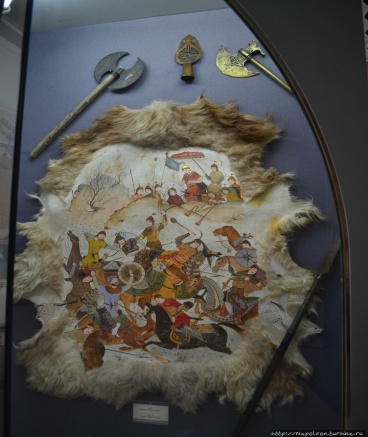 АМИР ТЕМУР В ИСТОРИИ
В его фондах хранятся уникальные предметы, среди которых рукописные книги, письма, монеты, керамические, бронзовые и медные изделия, образцы декора, манускрипты, предметы этнографии, серебряные украшения и многие другие.
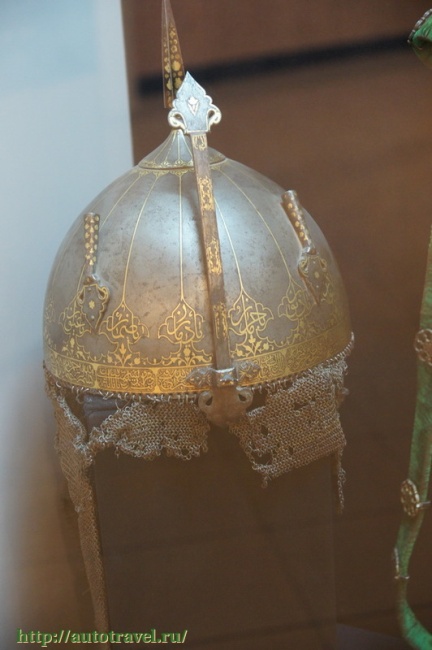 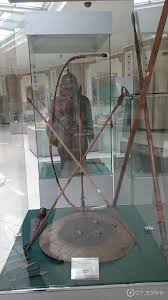 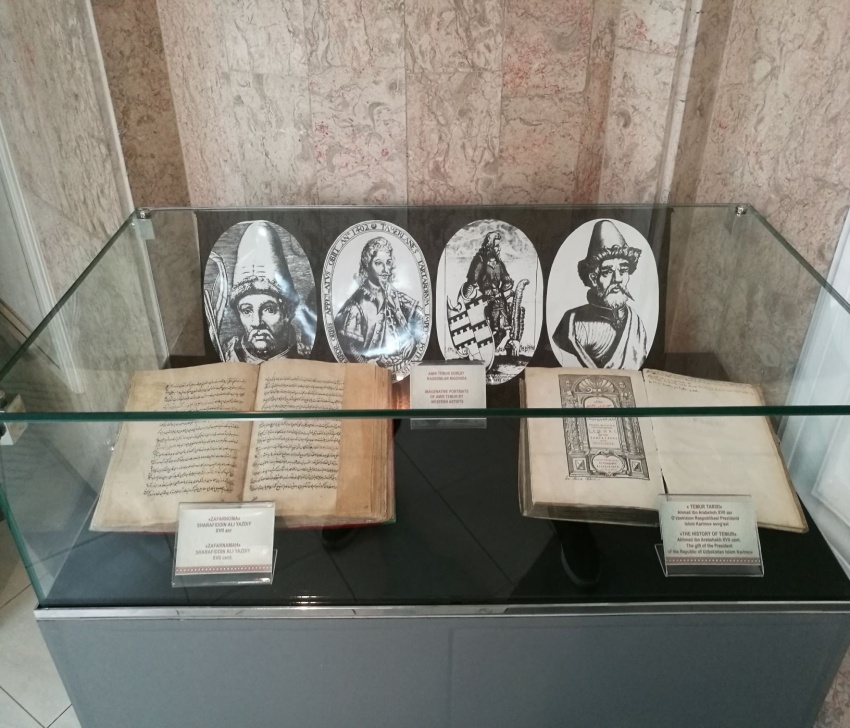 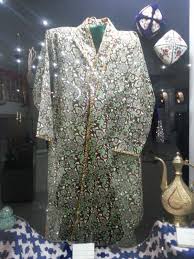 АМИР ТЕМУР В ИСТОРИИ
26 апреля 1996 годаб ыла учреждена одна из высших наград нашей Родины  орден «Амира Темура».
Орден посвящён основателю государства   Тамерлану.
     28 августа 1996 года Указом Главы государства города Самарканд и Шахрисабз были награждены этим орденом.
     В 1997 и 2003 годах в статут ордена вносились изменения.
     В 2014 году орденом Амира Темура был награждён  г. Термез.
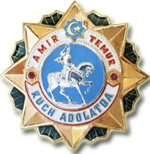 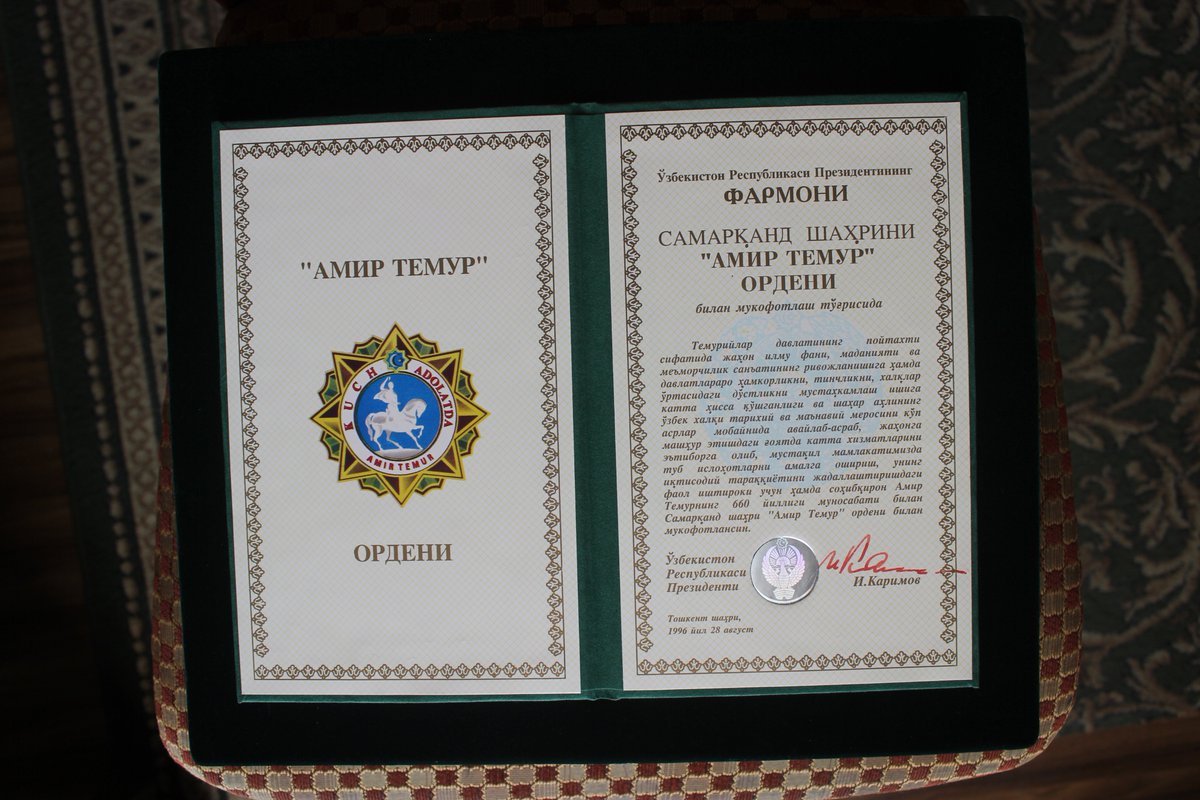 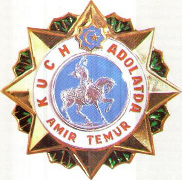 ЗАСЛУГИ АМИРА ТЕМУРА В ИСТОРИИ
ВЫВОДЫ
ЗАДАНИЯ
1
3
Составьте хронологическую таблицу деятельности Амира Темура.
Прочитайте учебник 
§32.
Стр.  99 – 101.
Выполните задание № 4 на стр. 101.
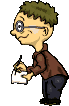